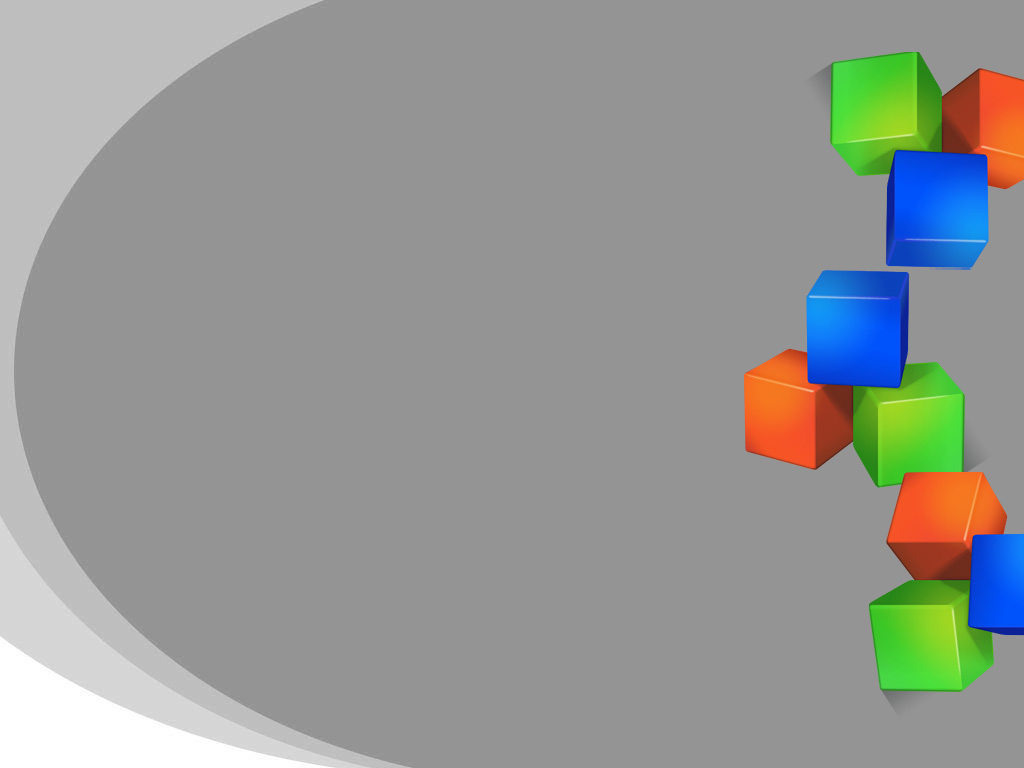 МУНИЦИПАЛЬНОЕ ДОШКОЛЬНОЕ ОБРАЗОВАТЕЛЬНОЕ УЧРЕЖДЕНИЕ
Детский сад №18 « Теремок» ЯМР
«Веселый конструктор». 
Мягкий конструктор из губок для детей 3–4 лет
ПОДГОТОВИЛА
ВОСПИТАТЕЛЬ
Захарова
 Вера Витальевна
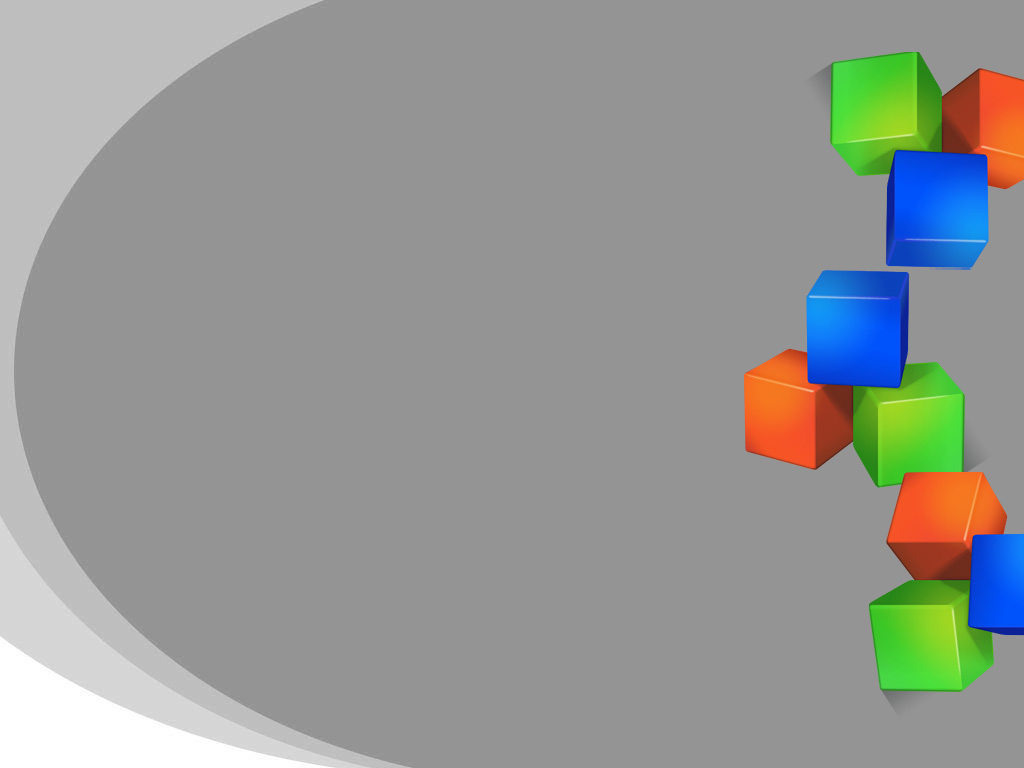 Цель: Развитие  конструктивных способностей детей дошкольного возраста на занятиях по конструированию и в совместной игровой деятельности.
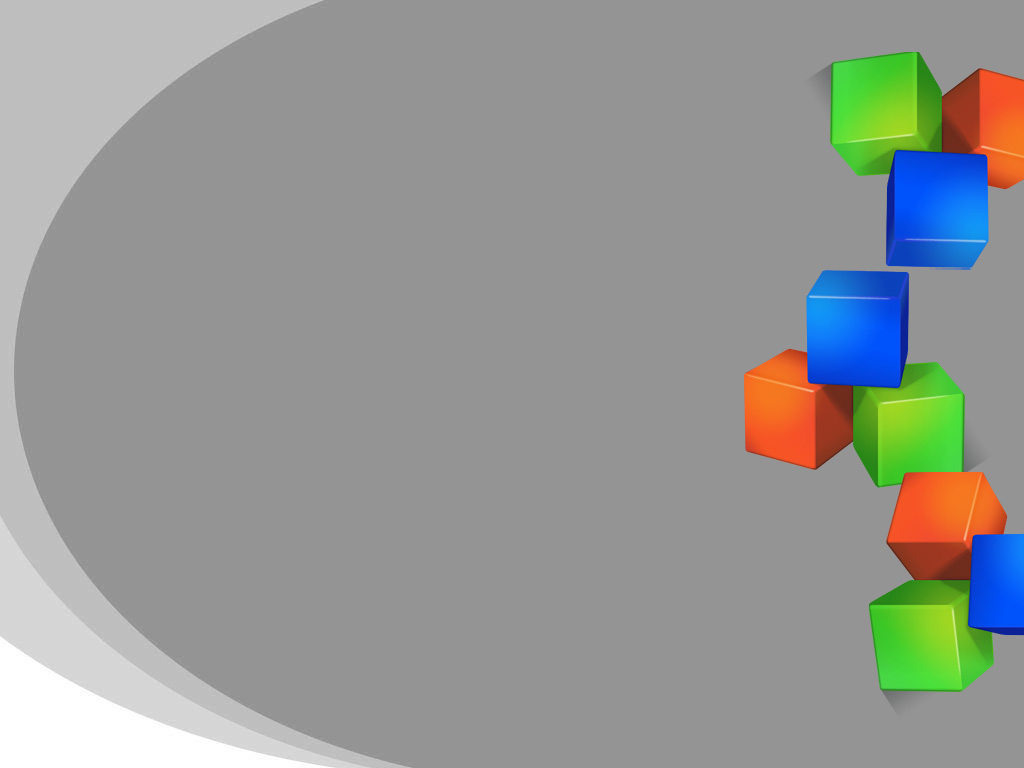 Задачи:
Обогащать практический опыт ребенка при сооружения построек 
Развивать пространственное мышление, связную речь, активизировать и обогащать словарь
 Развивать игровую деятельность; умение работать в коллективе, участвовать в совместной опытно - экспериментальной деятельности
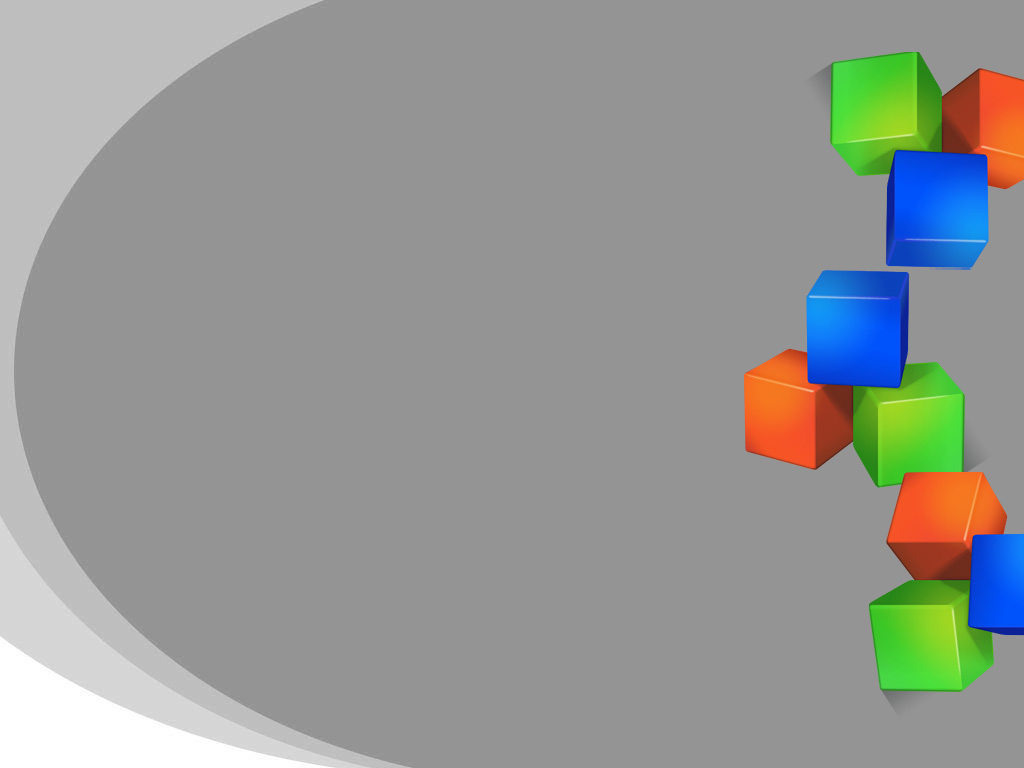 Непременным условием достижения успехов при конструировании является: 

использование игровых методов обучения;

умение заинтересовать детей и сделать  процесс работы  доступным и понятным,  позволяя получить огромные чувства радости и удовлетворения.
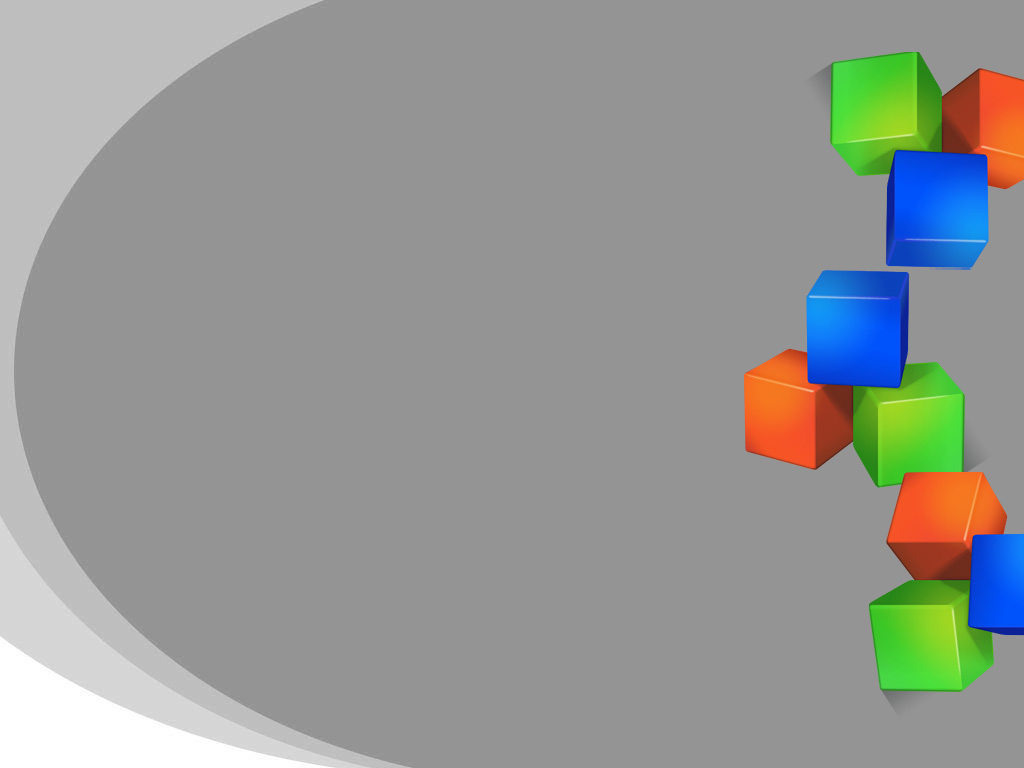 Конструктивные игры с поролоновыми губками – увлекательное и полезное занятие, а самое главное – безопасные. Они способствуют сенсорному развитию детей, активизируют воображение, мышление и речь
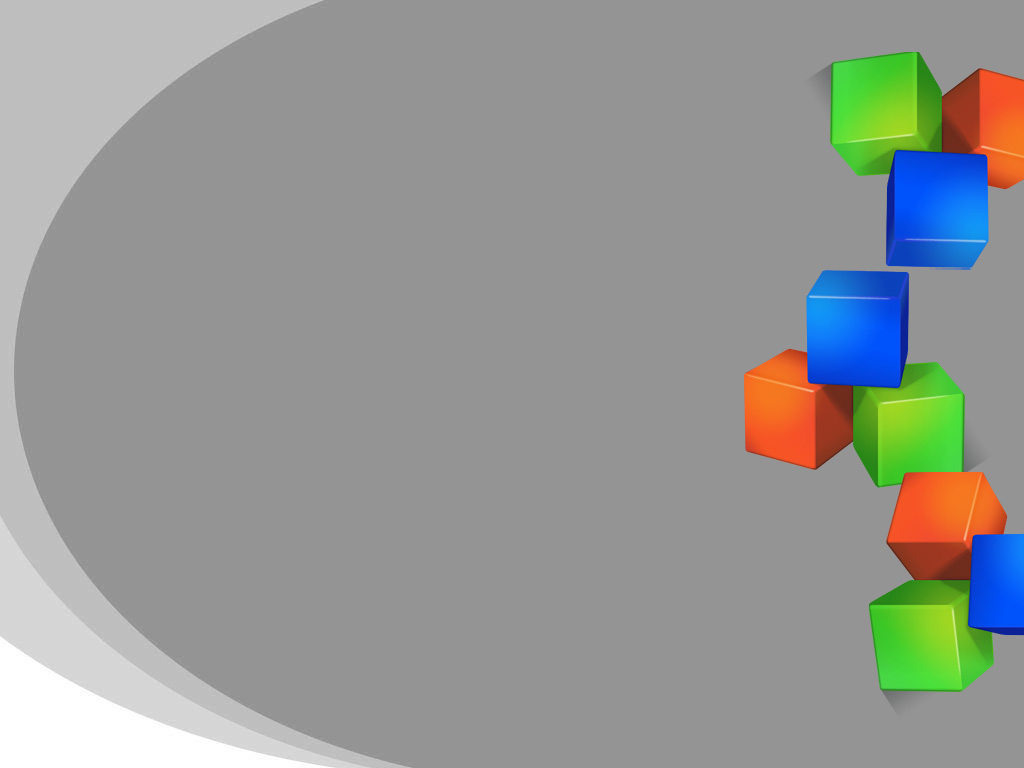 № 1. Построй башню по образцу
Цель игры: 1. учить сооружать вертикальные постройки путем накладывания деталей 2. Развивать умение различать и называть основные цвета (красный, жёлтый, зелёный, синий); 3. Развивать моторику кистей пальцев рук через действия с предметами; 4. Учить группировать предметы по определённому признаку; 5. Развивать усидчивость. 6. Развитие речи
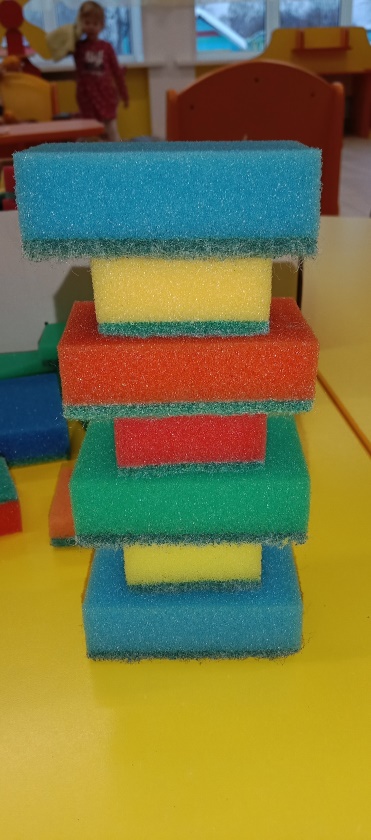 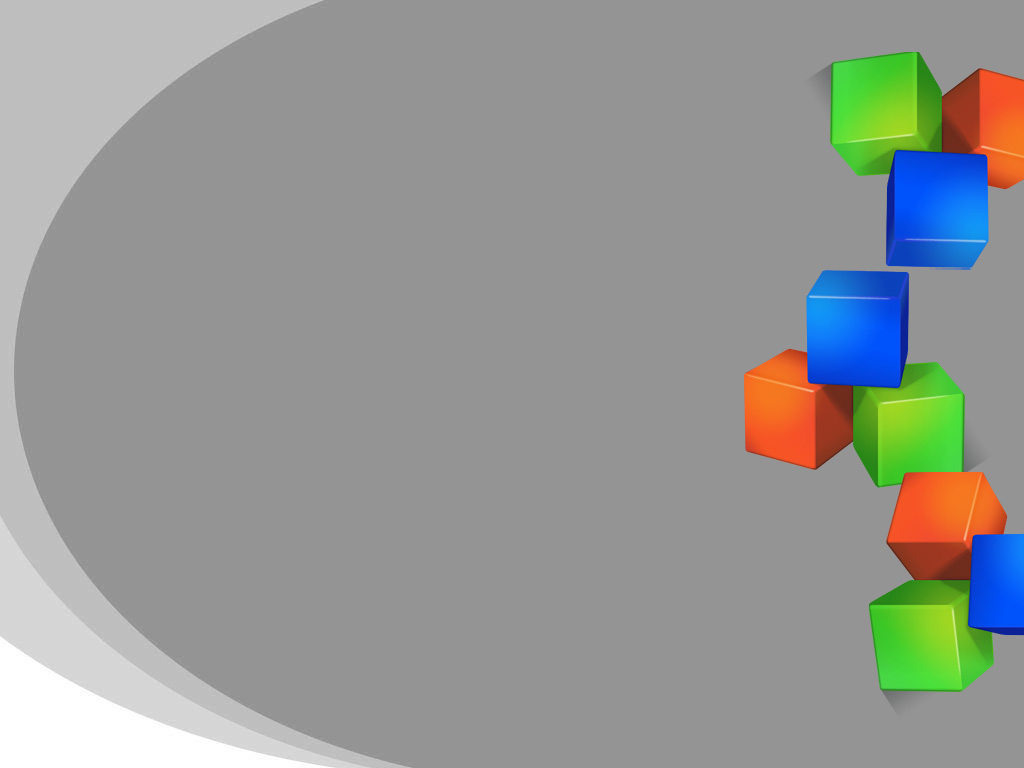 № 2. Найди одинаковые губки (кирпичики).
Цель игры: 1. Развитие зрительного восприятия и внимания. 2. Развивать моторику кистей пальцев рук через действия с предметами; 3. Учить группировать предметы по определённому признаку; 4. Развивать усидчивость. 5. Развитие речи
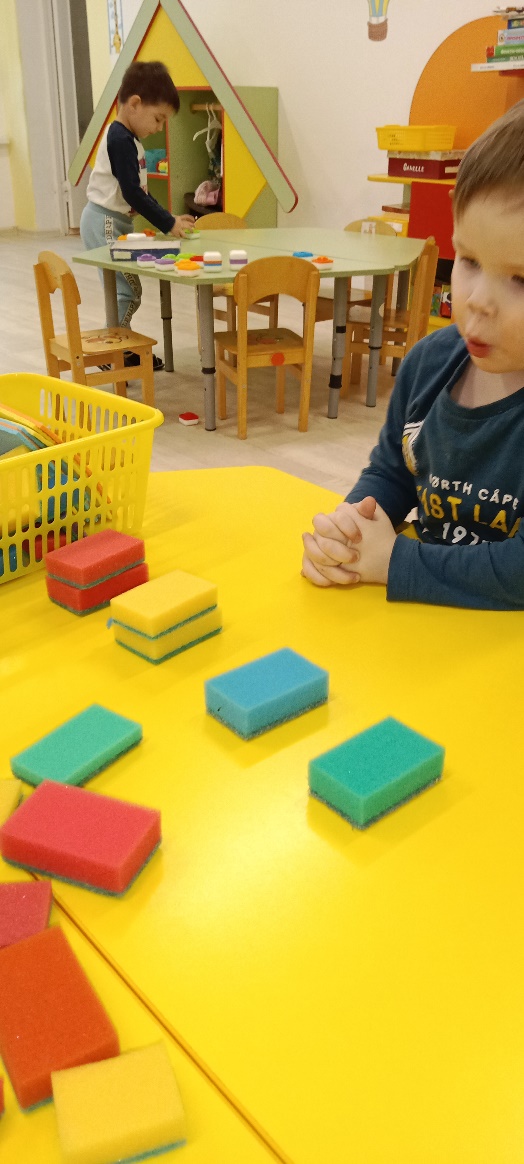 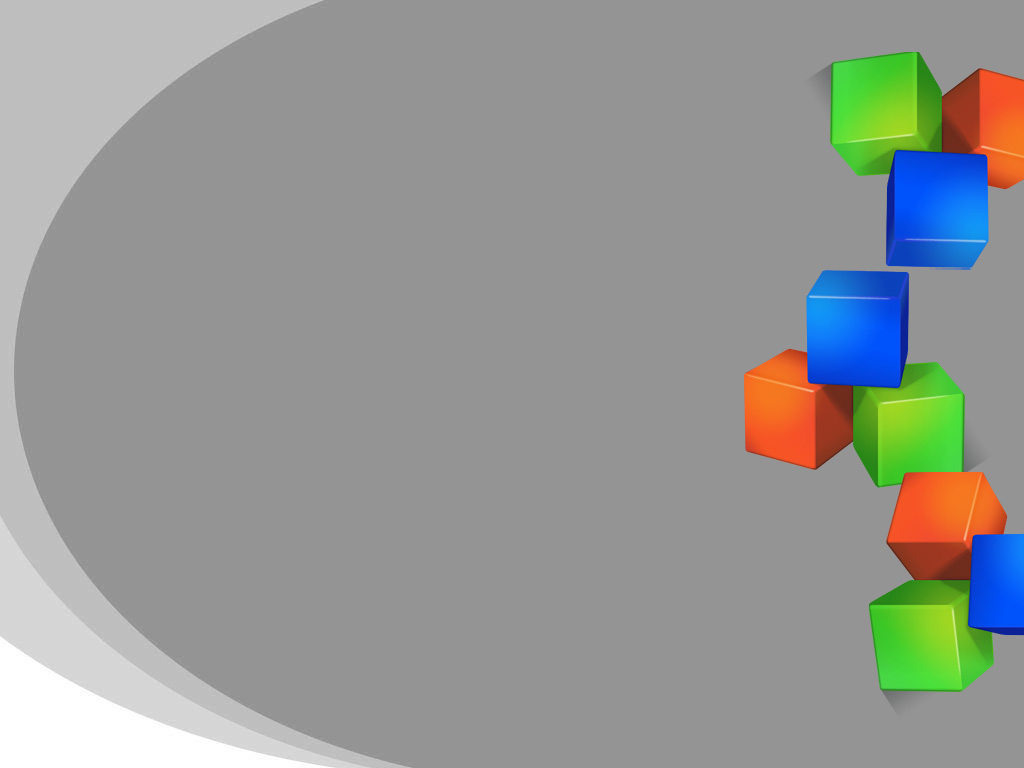 № 3. Какая губка лишняя? (Какой кирпичик лишний?)
Цель игры: 1. Развивать умение различать и называть основные цвета (красный, жёлтый, зелёный, синий); 2. Развивать моторику кистей пальцев рук через действия с предметами; 3. Учить группировать предметы по определённому признаку; 4. Развивать усидчивость. 5. Развитие речи
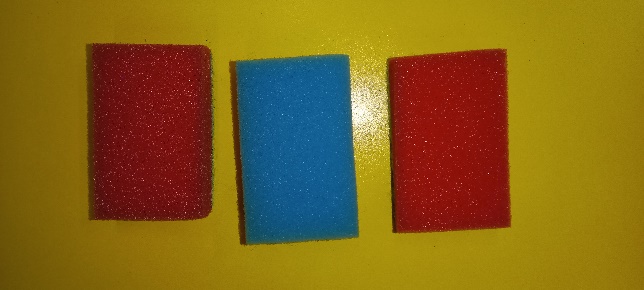 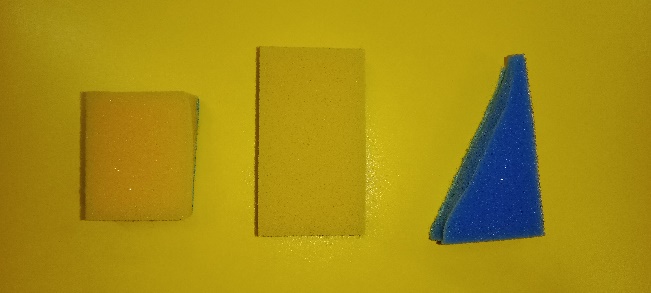 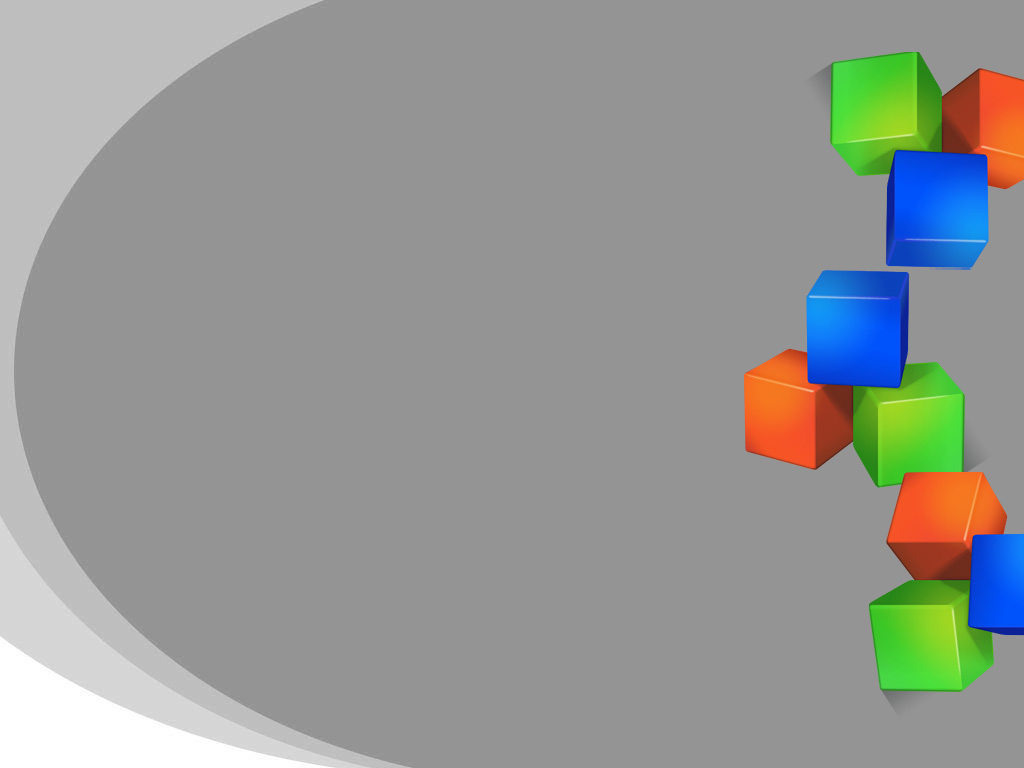 № 4. Упражнение на изучение последовательности. Какую губку (кирпичик) нужно положить далее?
Цель игры:1. Развитие зрительного восприятия и внимания. 2. Развивать моторику кистей пальцев рук через действия с предметами; 3. Учить группировать предметы по определённому признаку; 4. Развивать усидчивость. 5. Развитие речи
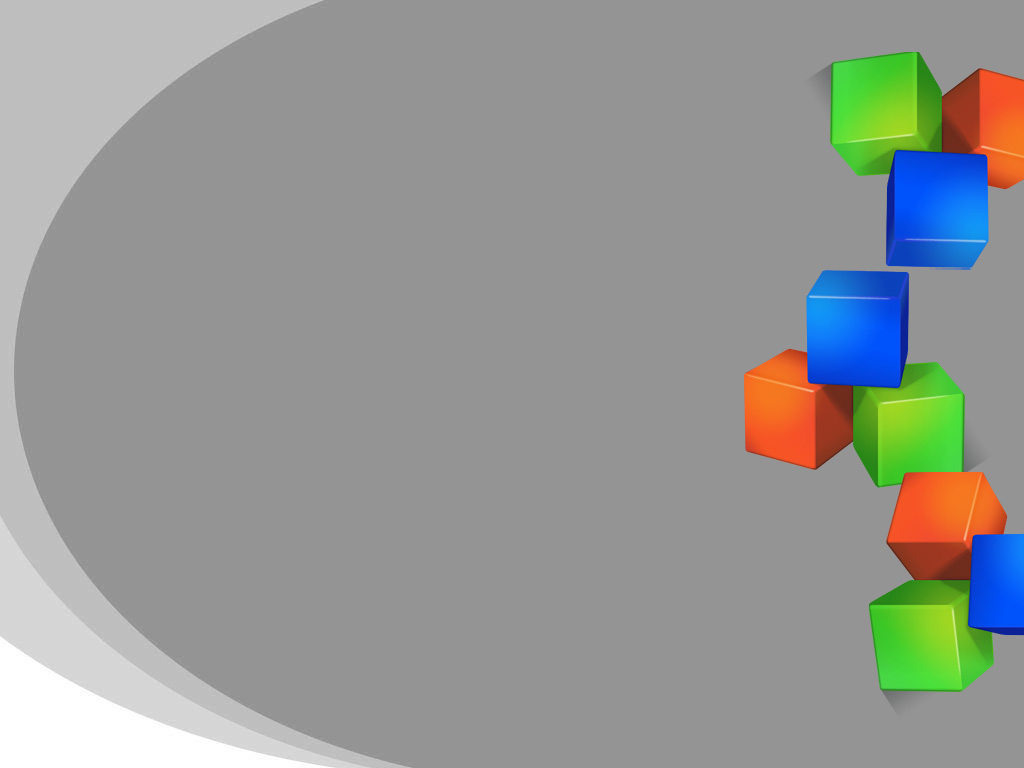 Дидактическая игра «Мягкий конструктор»
Цель данной игры: развитие мелкой моторики рук; изучение и закрепление знаний о геометрических фигурах; формирование и закрепление представлений о цвете; развитие активной речи, мышления и воображения.
Описание игры: Данная игра предназначена для детей 3-5 лет. С помощью её дети учатся различать и называть геометрические фигуры, цвет данных фигур, составлять короткие рассказы к картинам которые они создадут. Дети могут играть как с воспитателем, так и самостоятельно. Все материалы безопасны.
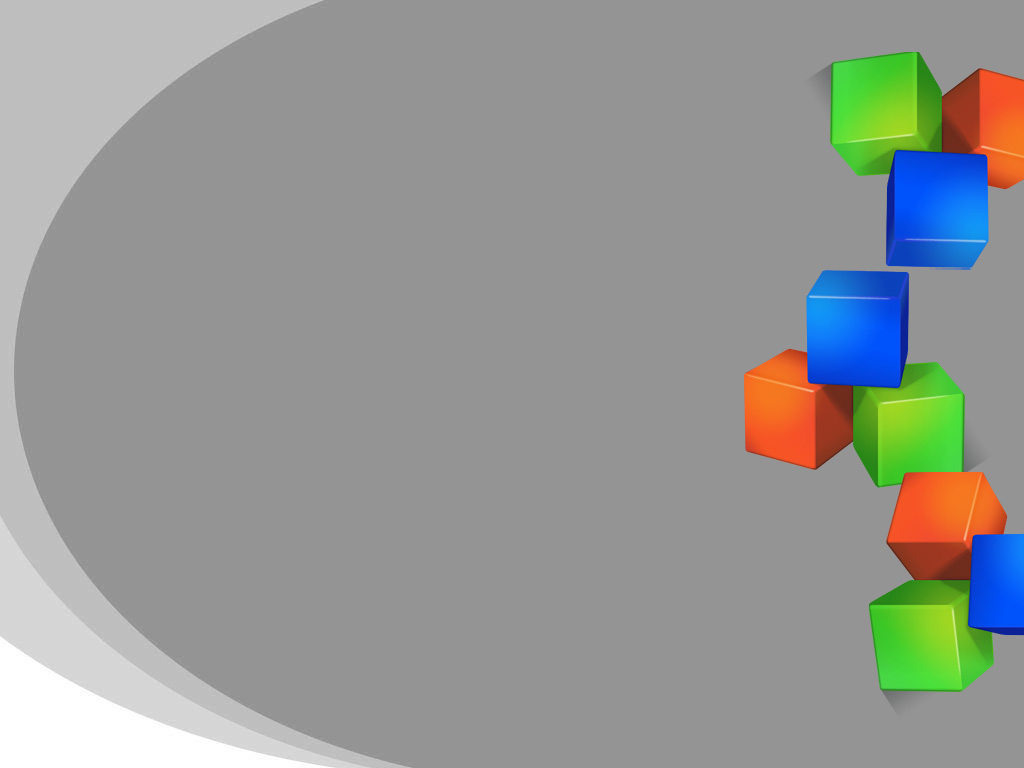 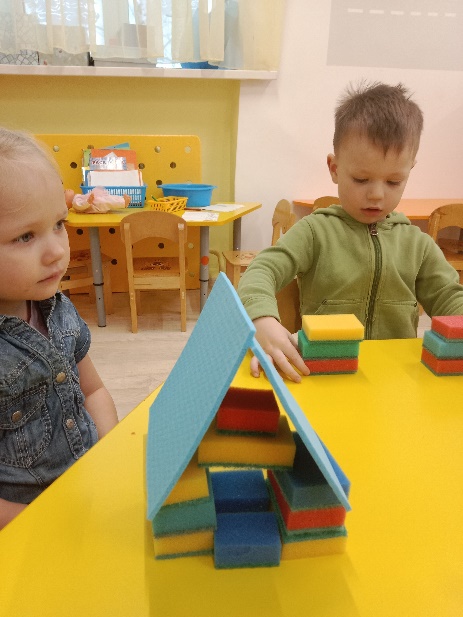 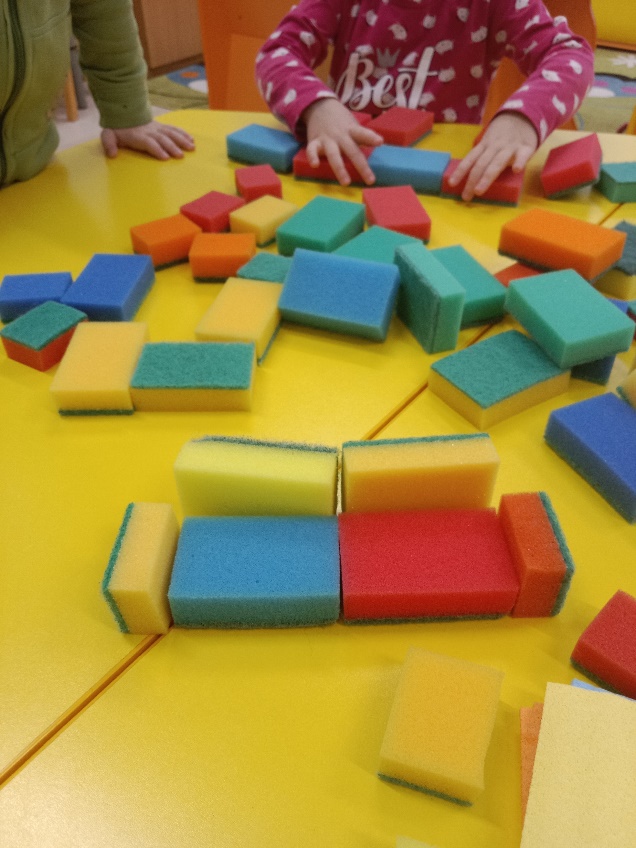 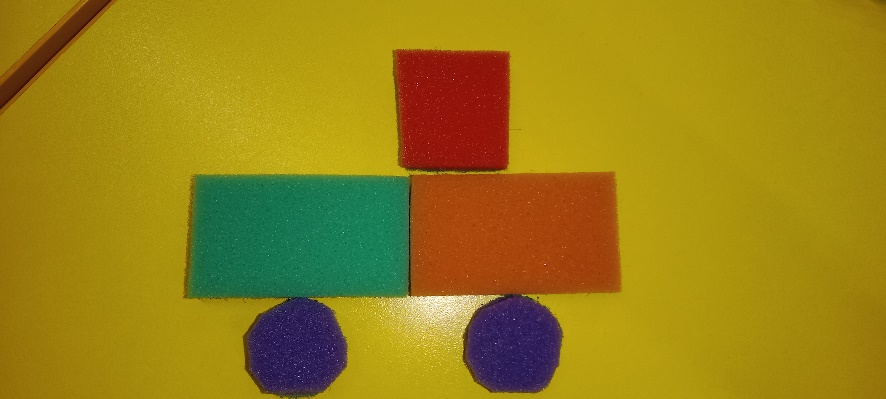 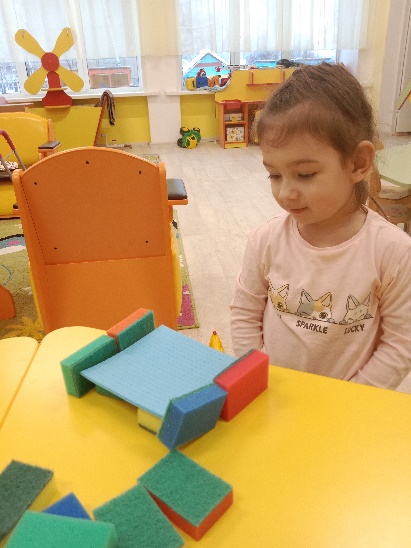 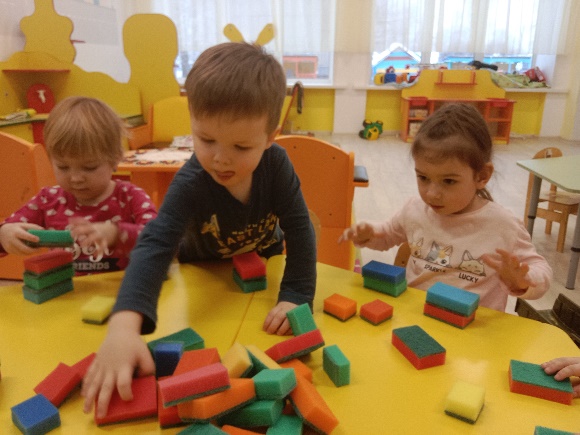 При обучении детей конструированию развивается планирующая мыслительная деятельность, что является важным фактором при формировании учебной деятельности..
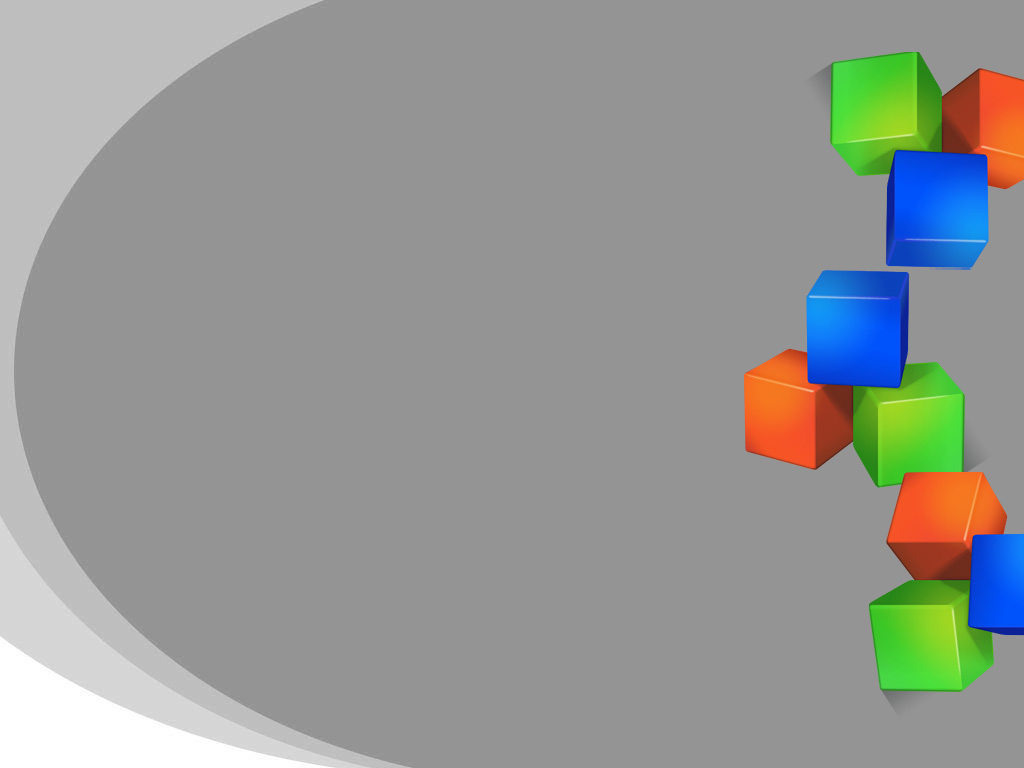 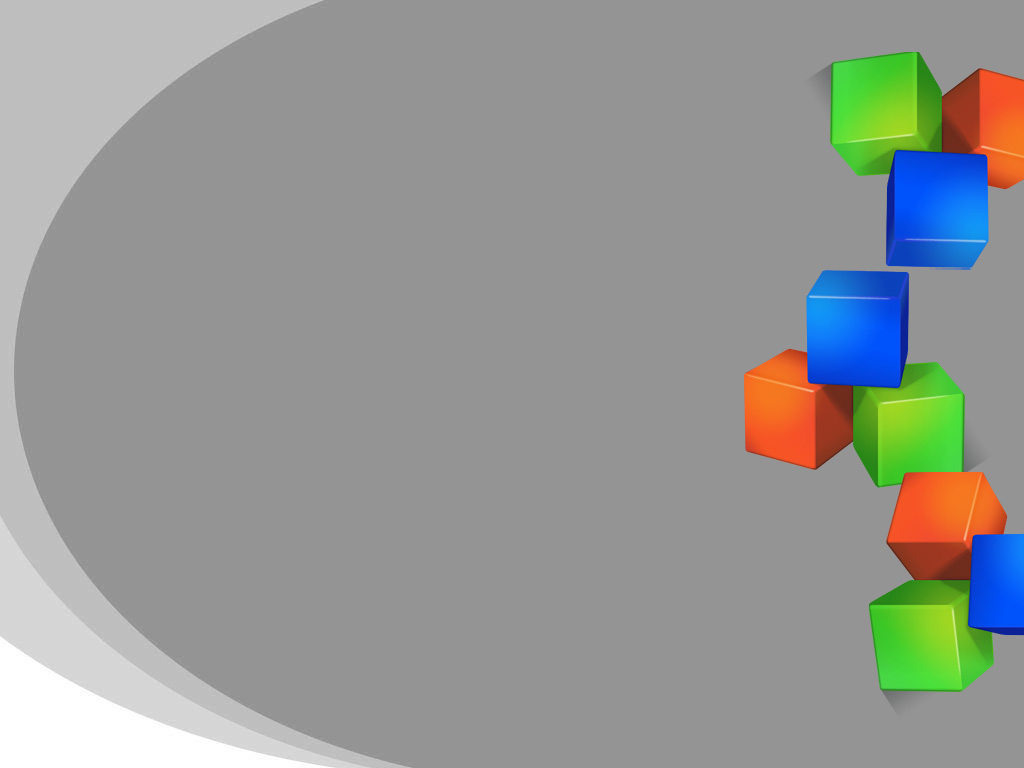 Спасибо за внимание!